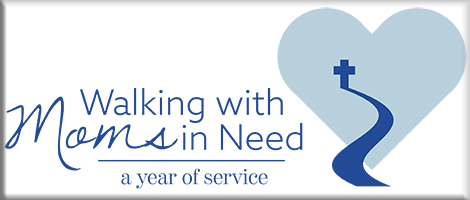 Walking with Moms Parish Training
Pro-Life Office of the Archdiocese of Kansas City in KS

Deb Niesen- Pro-Life Consultant
Ann Marie Alvey – Gabriel Project Coordinator
What is the Gabriel Project?
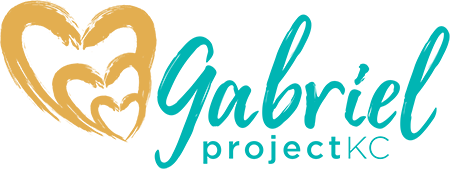 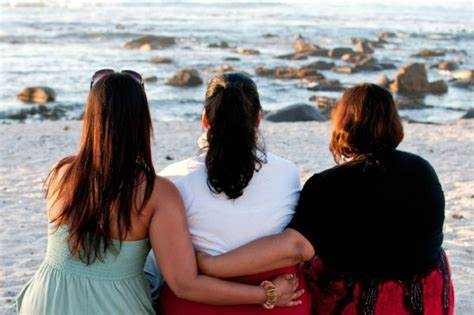 A Walking with Moms Parish Needs:
2.  A Pro-Life       Volunteer Leader:

A leader who is able to establish a group of volunteers at the parish to respond to the needs of a mom.
1.  A Trained Parish         	Admin/Staff:

The Archdiocese will provide this training
Walking with Moms in Rural Parishes
Ways You Can Help
Steps
Calls or walk-ins: Parish Admin welcomes mom and records contact information and/or urgent needs.

Parish Admin calls the Pro-Life leader and gives her the mom’s information

Pro-Life leader contacts the mother to determine how the parish can best respond to her needs.

Pro-Life leader helps connect woman to local resources or can make calls in advance  with her.

Pro-Life leader mobilizes her parish volunteer team to help the mom however they can with needs she has. Prays with and for the mom.
Parish Admin role: 
Greet and welcome the mom
Complete a simple intake form
Contact the Parish Pro-Life leader and pass the intake information to her.

 Pro-Life Leader’s role:
Assist the Pro-Life Office by compiling a list of possible local resources available to pregnant moms in need.  Examples: food kitchen, crisis housing, crisis numbers, substance abuse help, counselors, Pro-life Doctors, affordable child care, etc.
Establish a group of volunteers who are able to assist a pregnant woman seeking help.
Be the point of contact between the Parish, the woman, and the Volunteers
Walking with Moms in Metro-Area Parishes
Steps
Ways You Can Help
. 
Calls or walk-ins: Parish Admin welcomes mom and records contact information and/or urgent needs

Parish Admin calls the Gabriel Project  and shares the mom’s information with them so they can assign an Angel.

The Angel will contact the Pro-Life leader to mobilize her parish volunteer team to help the mom however possible with needs she has.

Pray for the mom and her baby
Parish Admin’s role: 
Greet and welcome the mom
Complete simple intake form
Contact the Gabriel Project so the mom can receive an Angel. 

Pro-Life Leaders role:
Establish a group of volunteers who are able to respond to the requests from the Angel to help the mom in need
Be the point or contact between the GP Angel and the Parish Volunteers
How Parishes and their Volunteers Can Help
Collect/throw a Parish wide shower for: 
Baby items – clothes, formula, bottles,  diapers, blankets, cribs, car seats, strollers, bath items etc.
Personal care items/clothing for the mom – shampoo/conditioner, soap, toothpaste/toothbrush, toilet paper, maternity clothes/shoes
Gift cards – Gas and Grocery stores
Collect hand-made items:
hand-made sewn, crochet or knitted quilts/blankets, baby hats and booties
Create an online meal train sign-up when mom gives birth
Help with childcare for the newborn or other children
Solicit students who need volunteer hours to provide child-care
Help with transportation
To Doctor appointments, the pregnancy center, etc.
Invite mom to connect with the Parish community:
moms group, support group, prayer group, Mass, adoration, social event
PRAY for these women and their babies
The Intake Form
The Parish Admin will fill out a simple “Intake” form that the Archdiocese provides.

Contents of Intake Form:
Basic Client Information:
Name, date, phone and/or email, parishioner/connection to parish
Try to assess any urgent needs, especially around safety.

Communicate:
Explain that your parish has a group of people who want to help her.  Is it ok if you share her contact with (name of your Parish Coordinator)?
Have crisis numbers available if you sense abuse or highly stressed/suicidal clients.  Be aware of the Abortion Pill Reversal Hotline.
Needs of moms in Distress
They don’t care how much you know, until they know how much you care.

Remember, it has likely taken them much courage & humility to contact the Church for help.


.

The need to be accepted as a person of worth and dignity, regardless of personal    weaknesses such as unhealthy relationships.

The need for a sympathetic understanding of, and response to, the feelings expressed.

The need to be neither judged nor condemned for the difficulty in which the mother finds herself.

The need to keep confidential information as private as possible. She does not want to exchange her reputation for the help which she will receive.
Tips for Helping a Mom in NeedNon-Verbal Communication
Display an open and welcoming body posture 

If possible, give the woman your undivided attention
We understand you have a job to do but giving her the gift of your time shows your compassion
We know you have much experience in speaking with people who are distressed!

Use neutral facial expressions 
don’t show shock, disbelief, disgust.
Best Responses
Interactions that express kindness, patience, reassurance, calmness and acceptance.

Listening carefully first to verbal and non-verbal language.

Asking open-ended, non-judgmental questions that seek clarity on what is contributing to her current problems.

Giving her hope by letting her know what you can do and how you can help.
Responses to Avoid
Interactions that are critical, judgmental, or disrespectful - in tone of voice and choice of words

Talking as if you know what’s best for the mom, without her input.

Conveying prejudices based on cultural ignorance.

OR Trying to rescue her by providing all the answers.
Goals vs DesiresWe work towards our goals, which we have control over.We pray about our desires, which we have no control over, and leave them in God’s hands
Our Desires
Our Goals
Calm anxiety, provide hope, answer questions, provide resources and referrals as needed.

Respect the mom’s free will. Offer help but do not make decisions for her about her pregnancy or life circumstances.  That’s her job. 

Remember we are here to help, not save. We don’t have all the answers.

Realize we have limits and are not trained to help with every problem she has.

Love her as Christ does, supporting her during crisis, doubt and confusion.  Just knowing she is not alone is sometimes all she might need.
Our desires are that each mom finds or achieves:
Physical health

A safe place to live

A steady job/financial stability

Healthy relationships, especially intimate    relationships – sexual integrity

Mental/emotional health

Spiritual health
 
A supportive community of people who act as role models
Thank you!
For helping our parishes be
“An Island of Mercy in a Sea of Indifference”
~ Pope Francis

When you are ready to be a “Walking With Moms Parish”…
Contact Deb Niesen dniesen@archkck.org
The Pro-Life Office will create and send you marketing materials to help us promote this program.